Презентация  коллективного  проекта
Презентация  индивидуального  проекта
Итогом поисково-творческой,  исследовательской  и  проектной деятельностей   учащихся    –    является    представление  лучших   фантастических   работа   на   ежегодный  региональный   конкурс   « Эра   фантастики  »
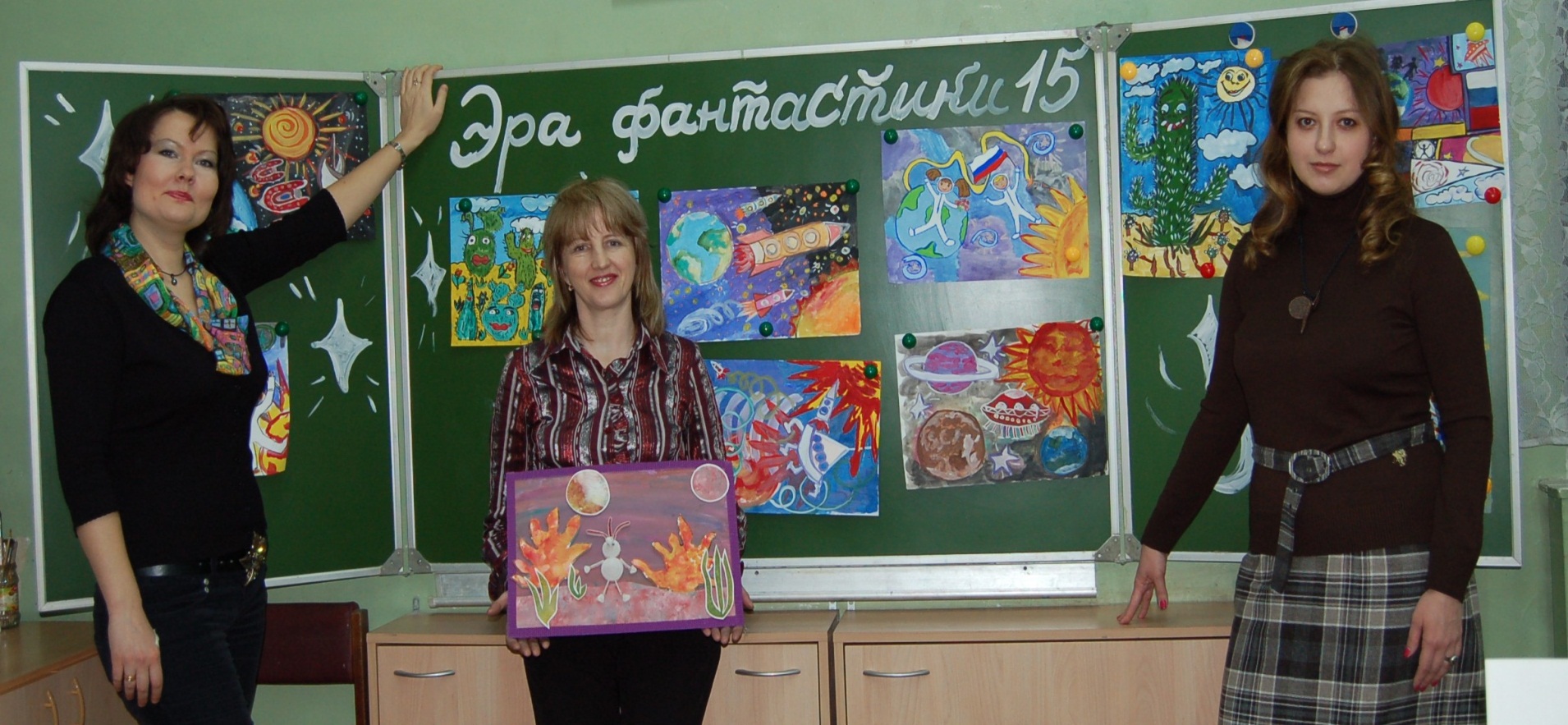 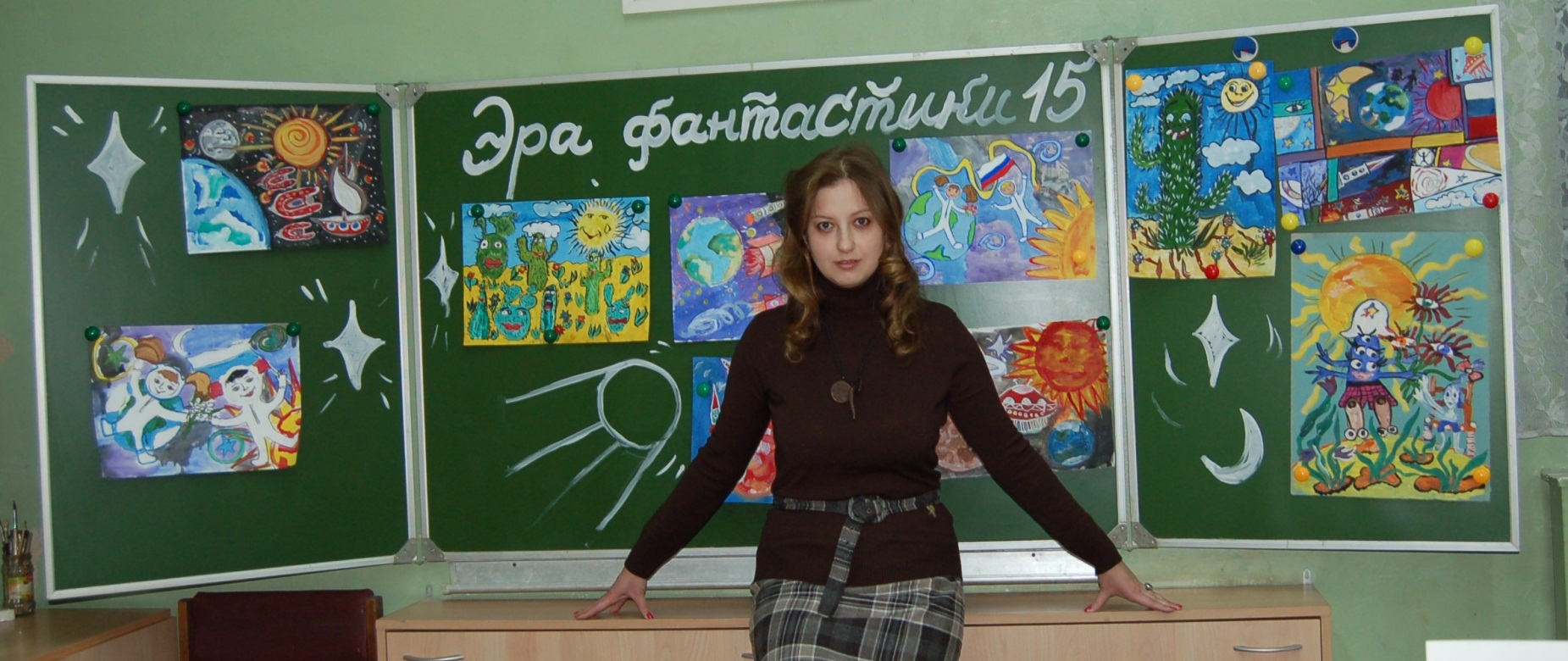 Ежегодный  региональный  конкурс                       «эра  фантастики»
Призовые   работы   учащихся   МБОУ НШ-ДС  №13  с  региональных  конкурсов «Эра фантастики»